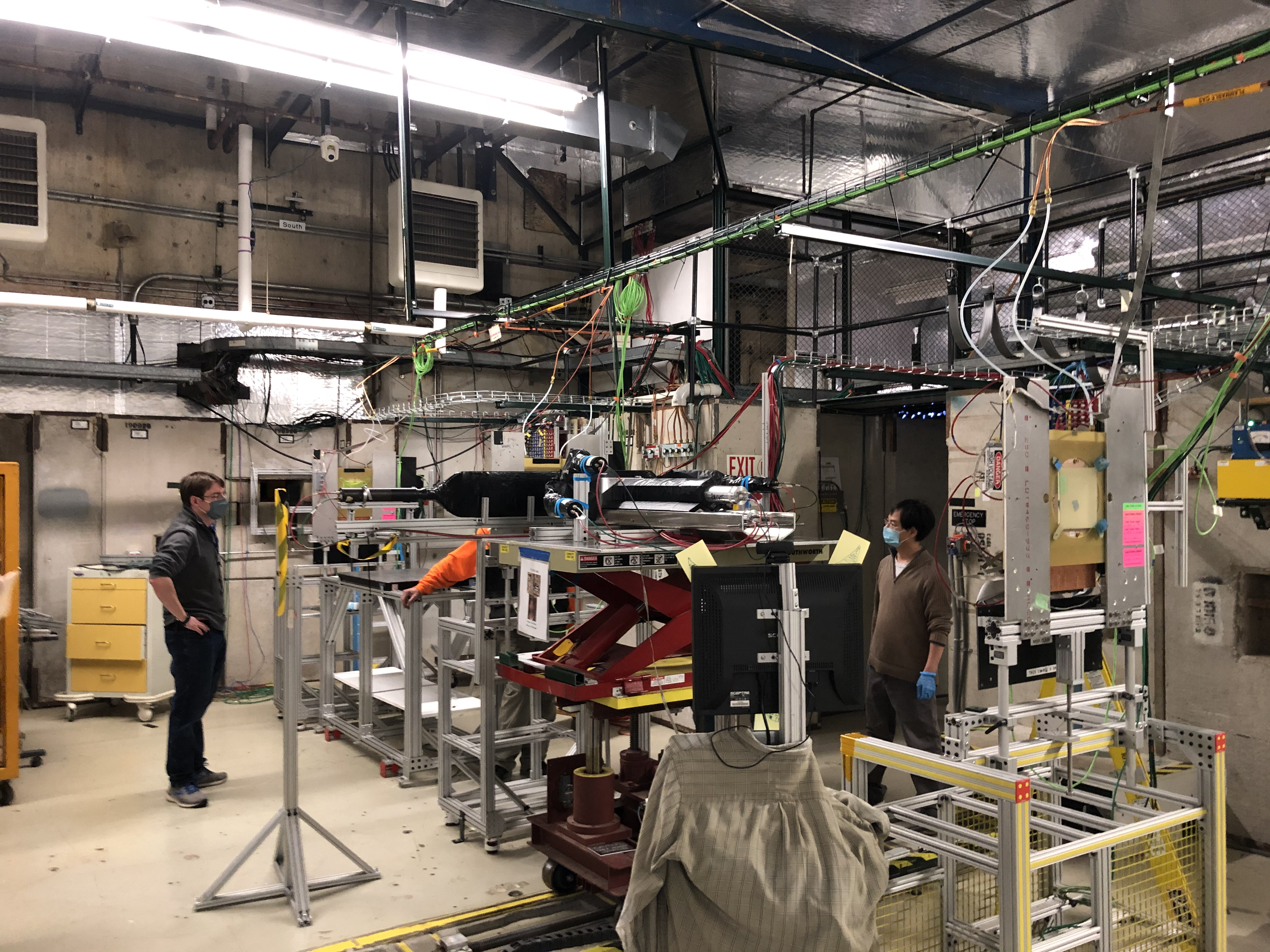 ECal Test at Fermilab Test Beam Facility
Beam direction 
(into plane of scintillator)
Preshower Calorimeter
Shashlyk Calorimeter
Scintillator
Jan 13—27, 2021
Goal: Determine the detector resolution and efficiency of preshower and shower calorimeter modules 
Detectors:
Preshower: 2-cm thick Pb blocks (x3) 
Shower: Shashlyk (Pb + scintillator layers), 80-cm long (x3)
Scintillator used for triggering
FNAL beam parameters
Composition: Mixture of e-, π-
Energies: 1, 2, 4, 6, 8, 10, 12, 16 GeV